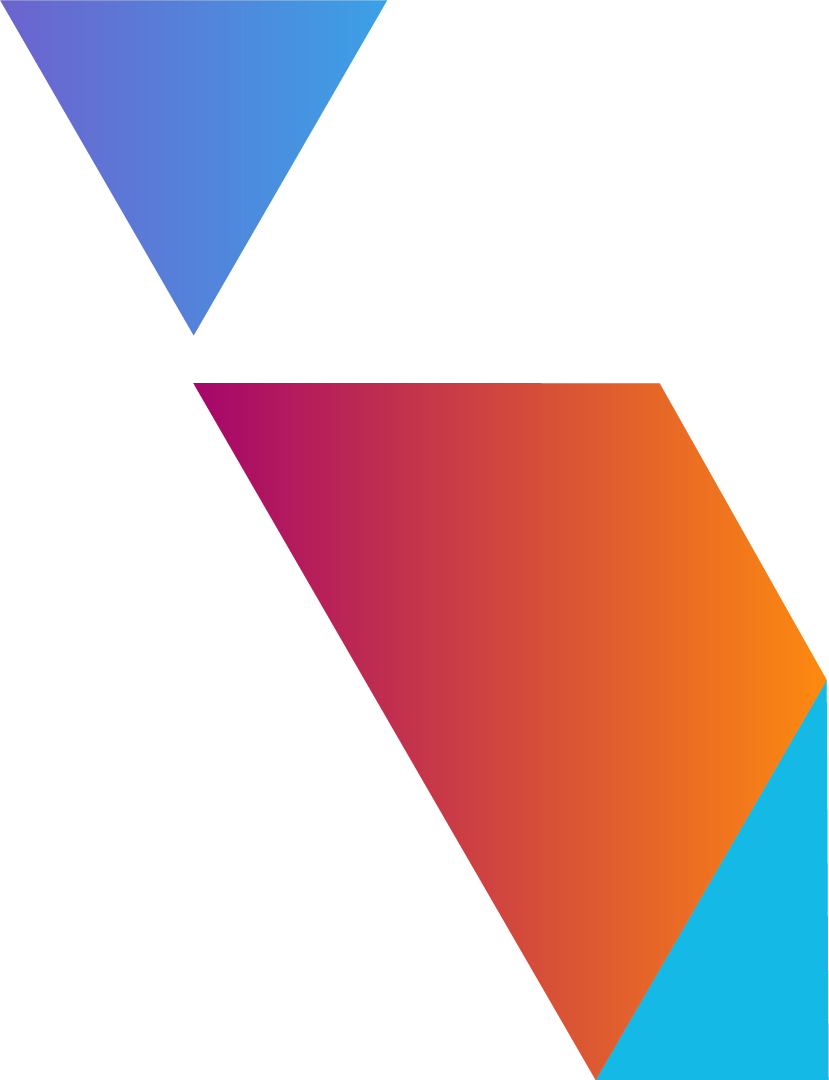 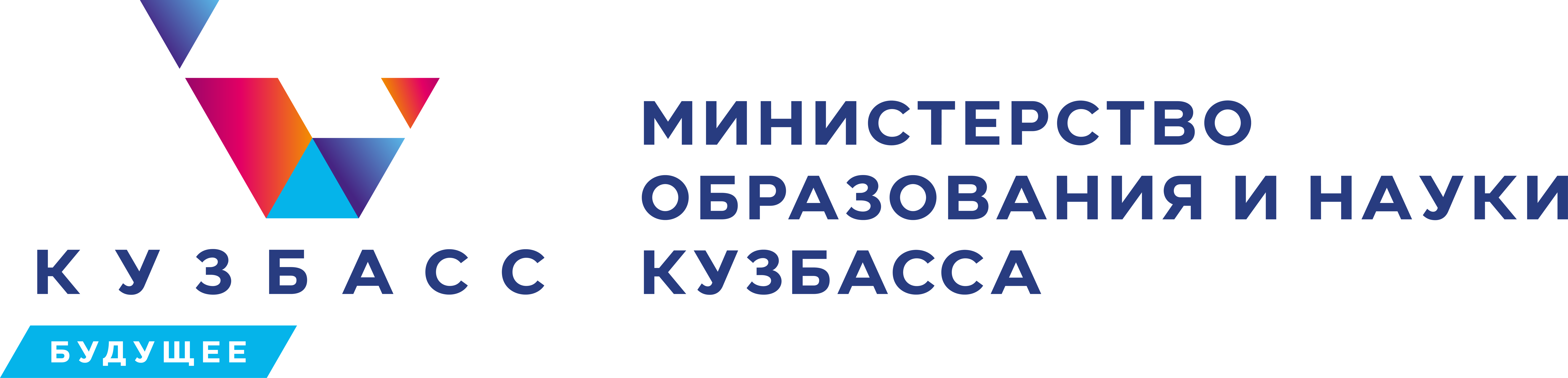 Работа классов (групп) педагогической направленности
Гераськина Марина Петровна
начальник управления  общего образования 
Министерства образования и науки Кузбасса
Понятие и задачи современной профориентации
Стало
Было
«сформировать осознанную способность выбора и построения образовательной и профессиональной траектории
«оказать содействие ребенку в выборе будущей профессии»
Задачи
- обучающийся
- семья
- школа
- социальная среда
- работодатели
Оказать содействие ребенку в выявлении и развитии личностных качеств, которые помогут ему в профессиональном самоопределении и становлении как профессионала

Сориентировать в мире профессий с учетом потребностей экономики страны, региона и отдельных отраслей, ключевых направлений развития профессий, появления новых профессий и компетенций
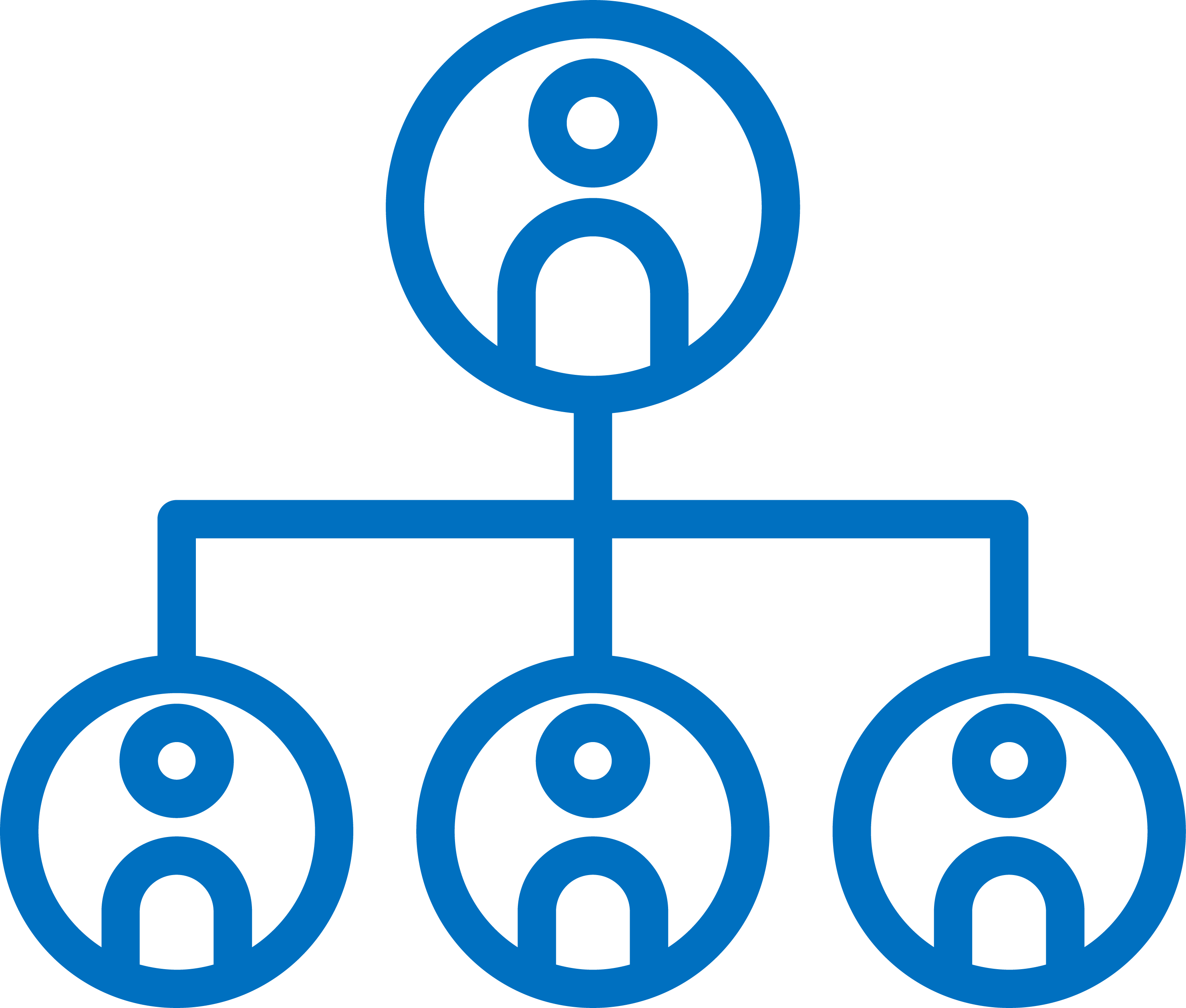 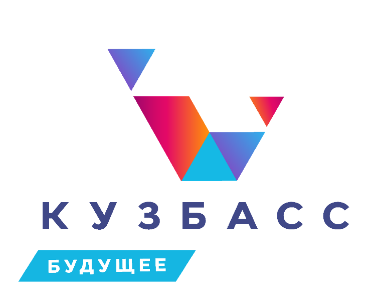 Территориальное закрепление
02
1
ГПОУ 
«Анжеро-Судженский педагогический колледж»
ГПОУ
«Беловский педагогический колледж»
ГПОУ
«Кемеровский педагогический колледж»
ГПОУ
«Киселевский педагогический колледж»
ГПОУ
«Мариинский педагогический колледж имени императрицы Марии Александровны»
ГПОУ «Новокузнецкий педагогический колледж»
Анжеро-судженский ГО
Яйский МО
Беловский ГО
Беловский МР
Ленинск-Кузнецкий ГО
Ленинск-Кузнецкий МО
г. Кемерово
Юргинский ГО
Березовский ГО
Промышленновский МО
Крапивинский МР
Киселевский ГО
Прокопьевский ГО
Прокопьевский МО
Мариинский ГО
Междуреченский ГО
Новокузнецкий ГО
Новокузнецкий МР
Таштагольский МР
Осинниковский ГО
Приказом МОиН Кузбасса от 09.06.2020 № 976 утвержден состав региональной рабочей группы по организационно - методическому сопровождению реализации инновационного проекта «Опережающая система подготовки педагогических кадров в условиях образовательно-педагогического кластера» и перечень общеобразовательных организаций, рекомендованных  к участию в инновационном проекте. 

2) Приказом №1962 от 23.12.2020 внесены изменения в предыдущий приказ и утверждено закрепление
ОО – участников проекта за профессиональными колледжами
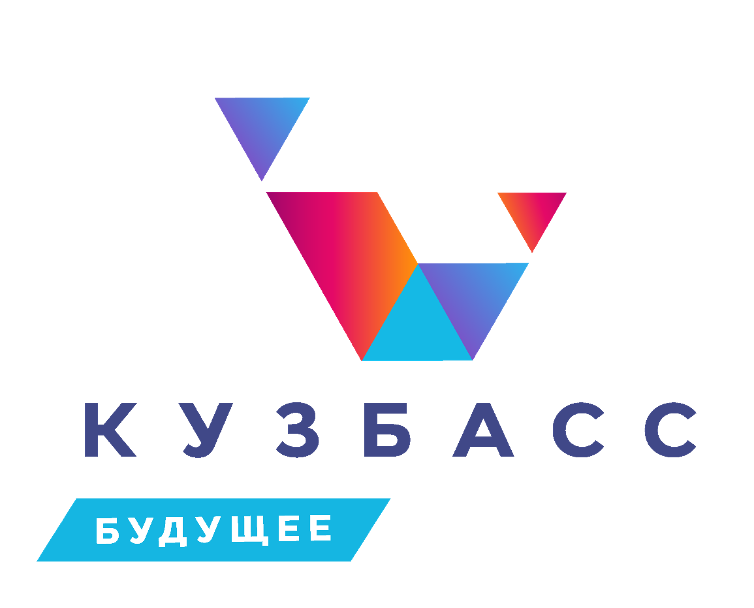 Основания для сетевого взаимодействия
Письмо Министерства образования и науки РФ
от 28.08.2015 № АК-2563/05 
«О методических рекомендациях»
Сетевое взаимодействие предполагает

разработку участниками сети модульной структуры образовательной программы для совместной реализации

освоение профориентации

реализация сетевых проектов и мероприятий

развитие нормативно-правовой базы сети

финансовую составляющую
273-ФЗ от 29.12.2012
«Об образовании в Российской Федерации»
Статья 15. Сетевая форма реализации образовательных программ
Министерство науки и высшего образования российской федерации министерство просвещения российской федерации Приказ
от 05.08.2020 № 882/391 
«Об организации и осуществлении образовательной деятельности при сетевой форме реализации образовательных программ»
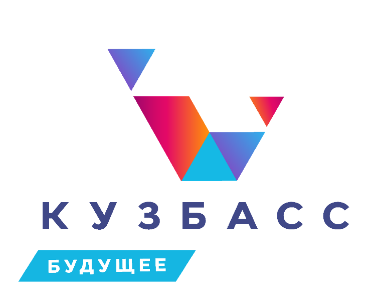 Мероприятия в рамках Дней науки
Педагогическая олимпиада К.Д. Ушинского - мероприятие федеральных проектов 
«Успех каждого ребенка» и «Учитель будущего», реализуемых в рамках национального проекта «Образование»

Региональный этап - 26 февраля 2021

Заключительный этап - 12 марта 2021 

Участники: учащиеся 9-11 классов
Он-лайн лекции ведущих ученых и педагогов Кузбасса